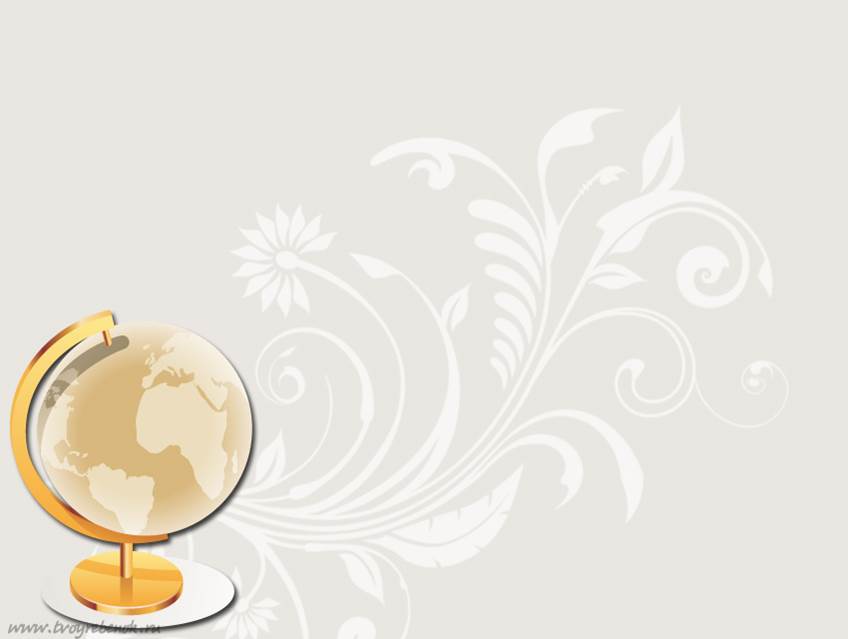 СТРАНЫ МИРАОкружающий мир2 класс
Автор работы:
 учитель начальных классов МБОУ «Арх-Голицинская СОШ» Ефремова Ольга Алексеевна
2014
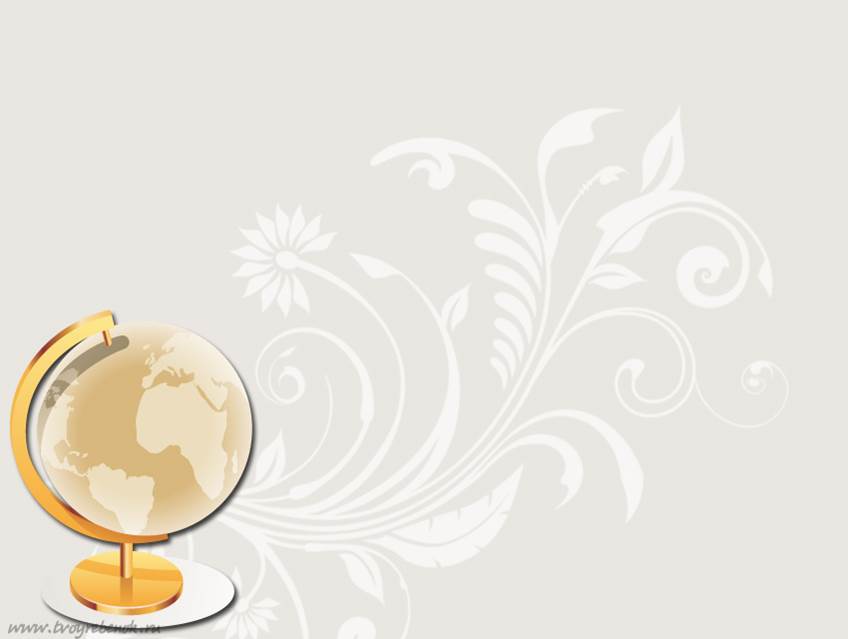 Неведомые страны
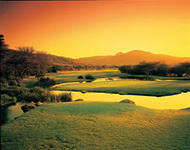 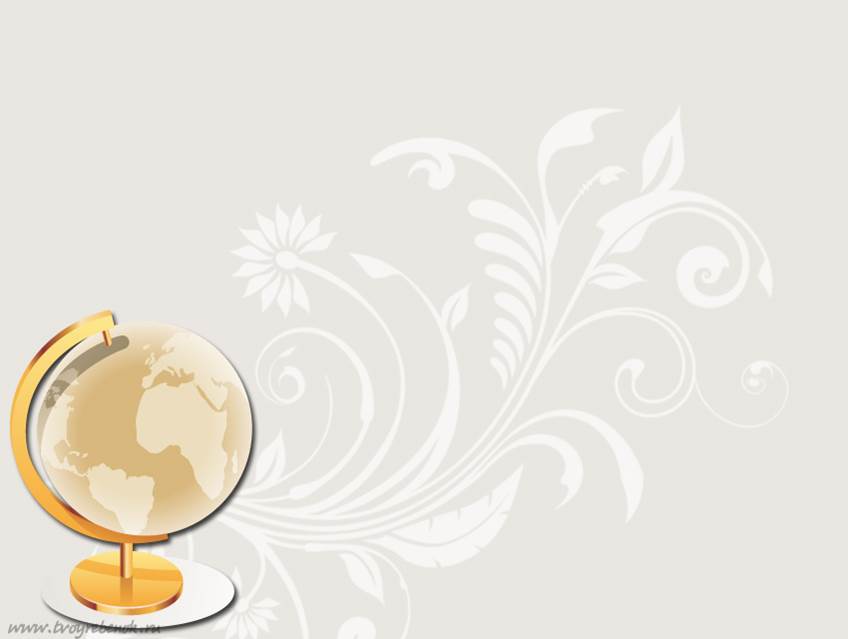 Неведомые страны Александр Дольский
Так легко перенестись
В далёкие неведомые страны.
Нужно лишь закрыть глаза,
Представить себе пальмы и лианы.

Горы вдалеке, вокруг
Диковинные бабочки и птицы,
Синие озёра, водопад
Гремит и радуга искрится.
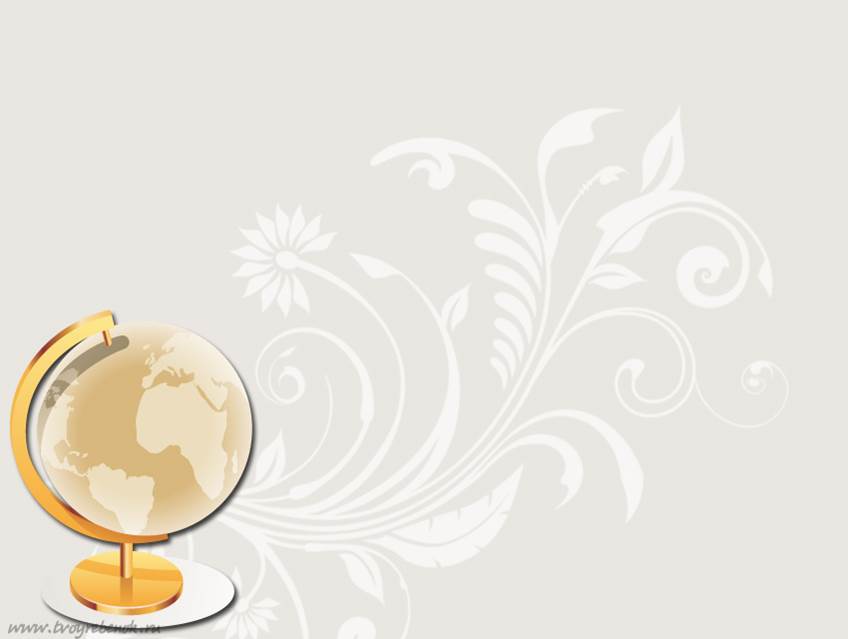 Неведомые страны
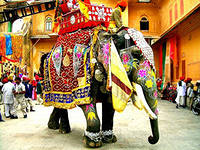 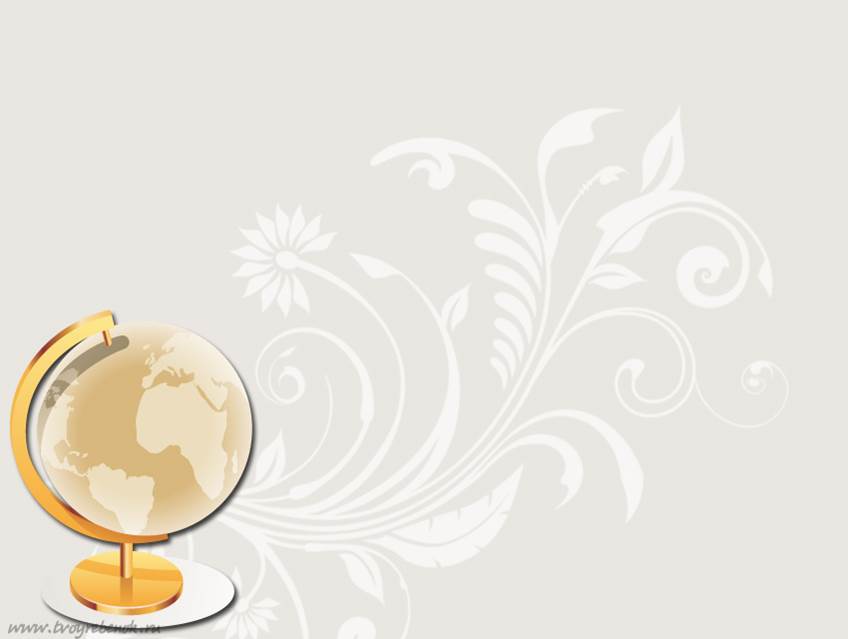 Неведомые страны
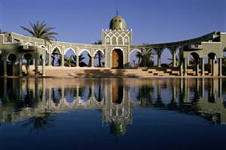 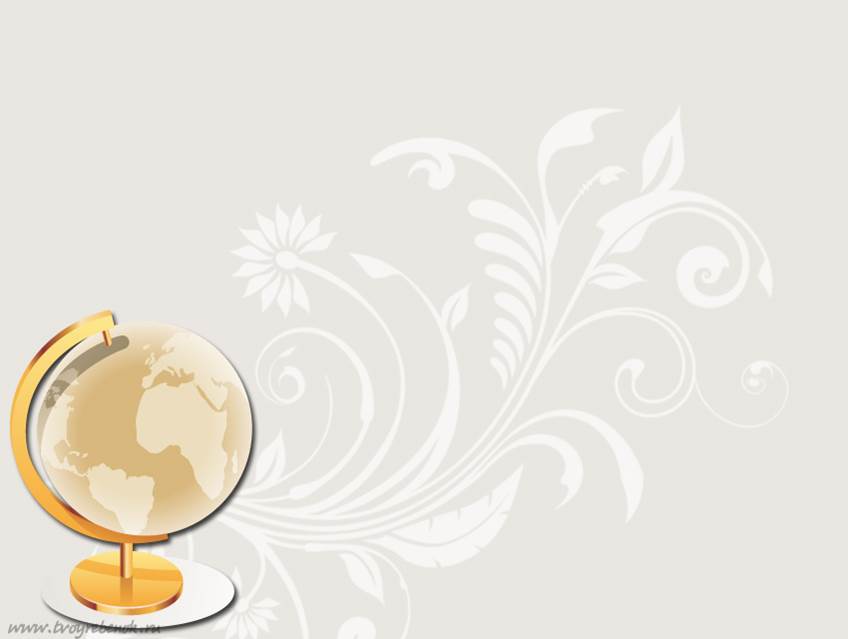 Неведомые страны
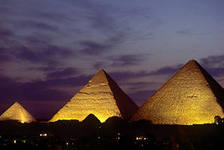 Карты, на которых изображены разные страны, называются политическими.
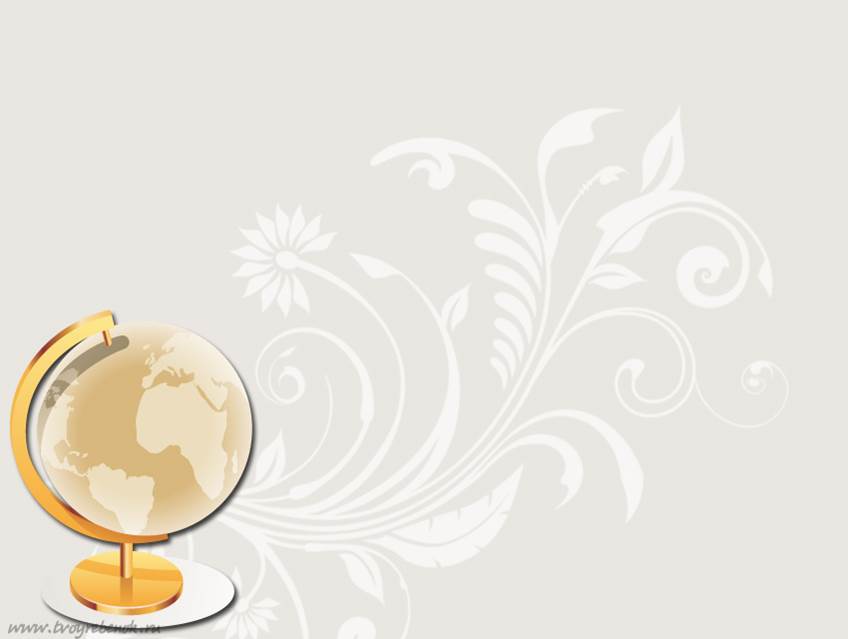 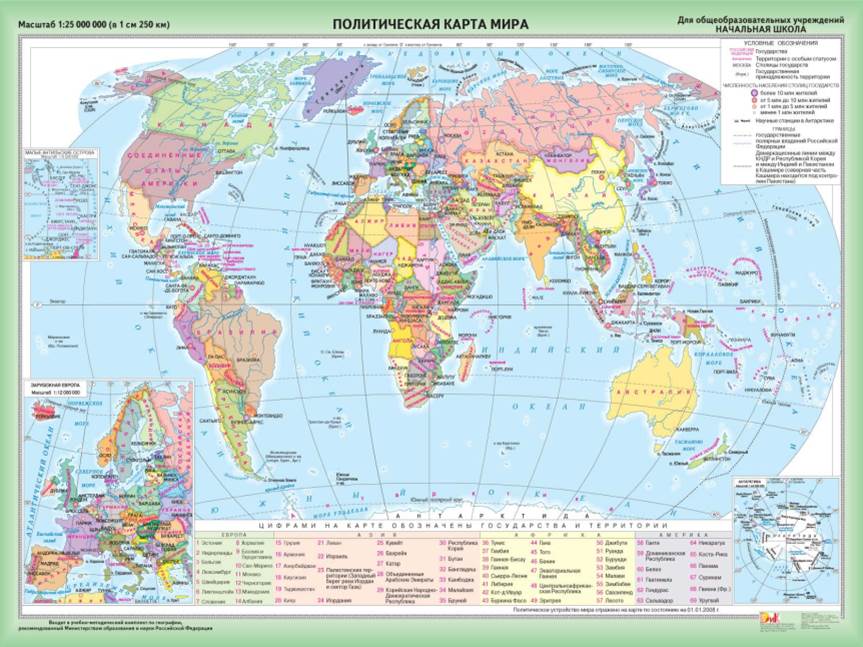 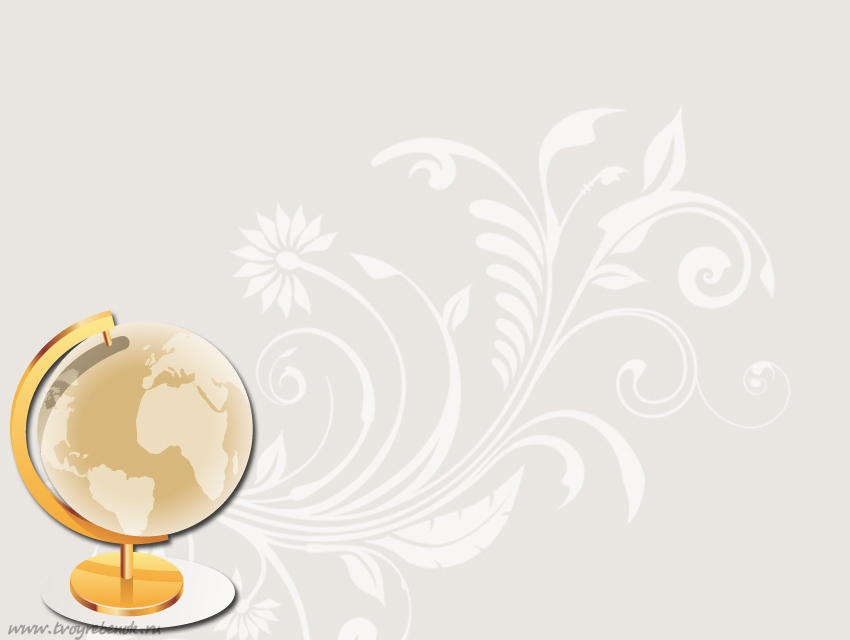 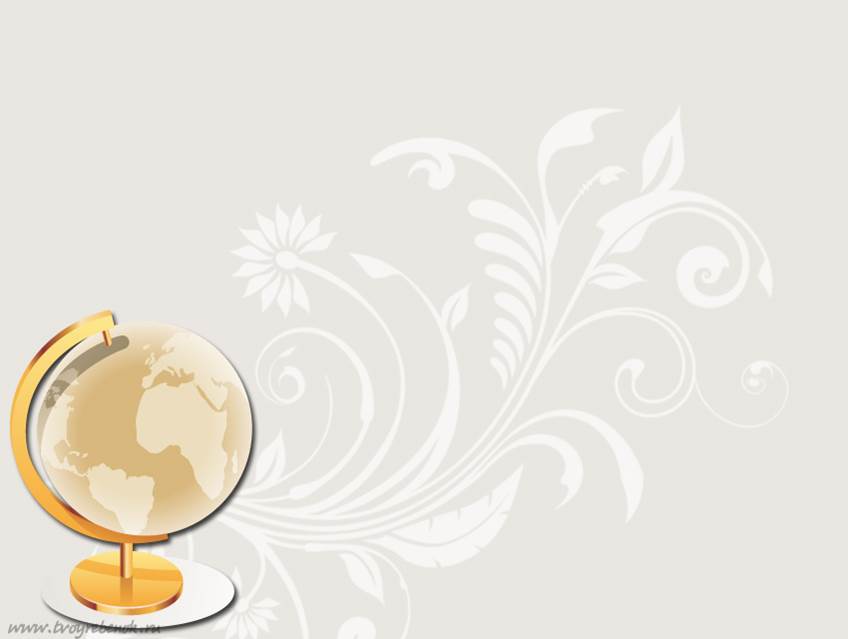 ФРАНЦИЯ
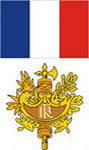 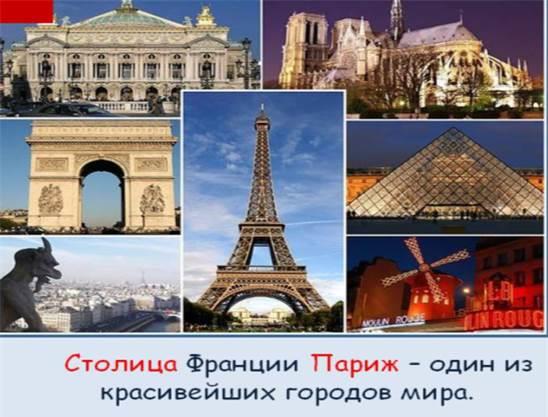 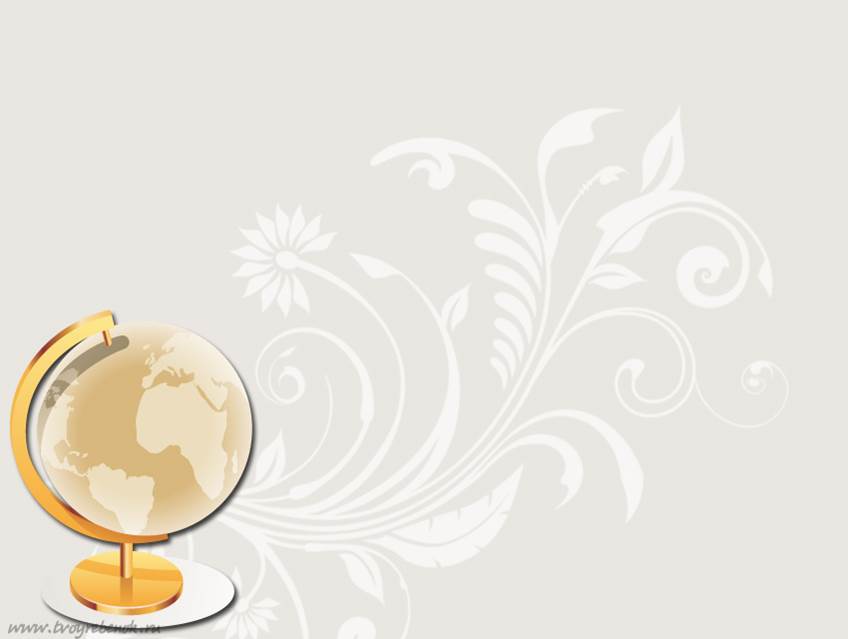 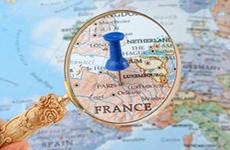 Франция - небольшая страна, вся Франция не больше чем одна область России. Тем не менее Франция имеет семь горных хребтов и пять основных речных систем.
На берегу Сены стоит Эйфелева башня – символ Парижа. Высота её вместе с новой антенной составляет 324 метра. Башня является самой посещаемой достопримечательностью мира.
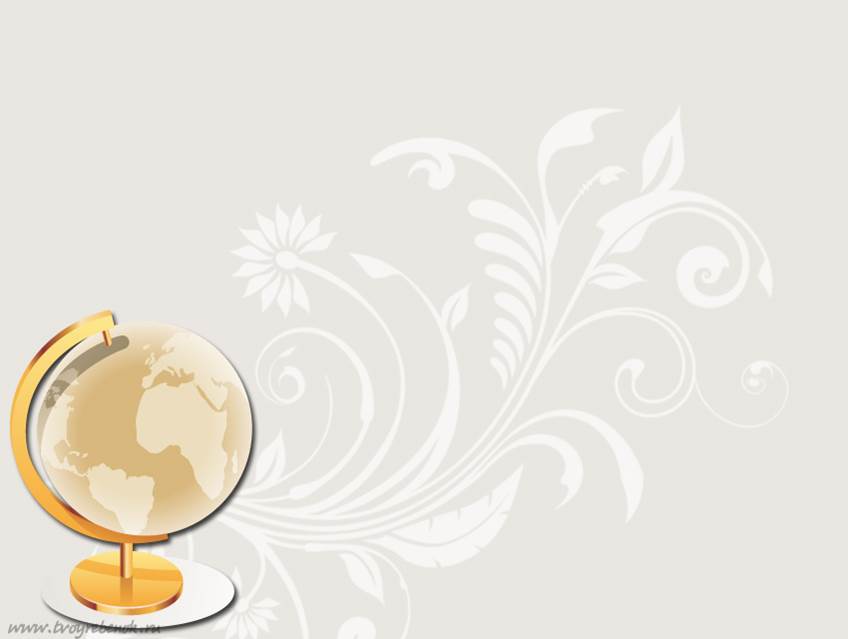 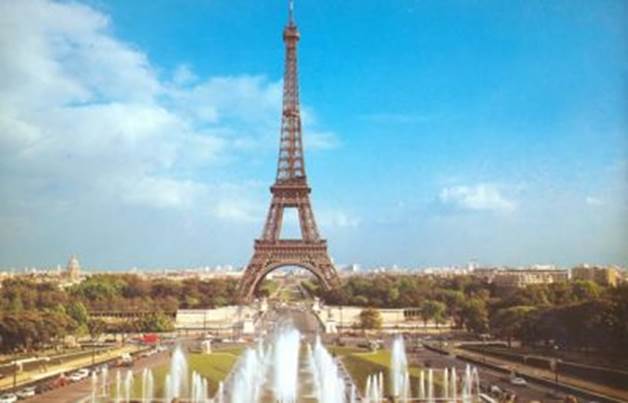 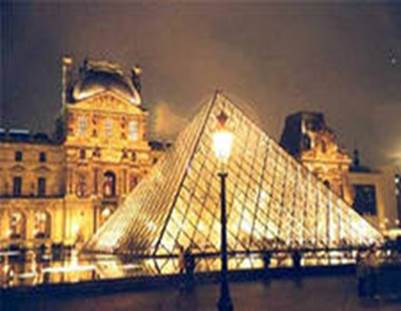 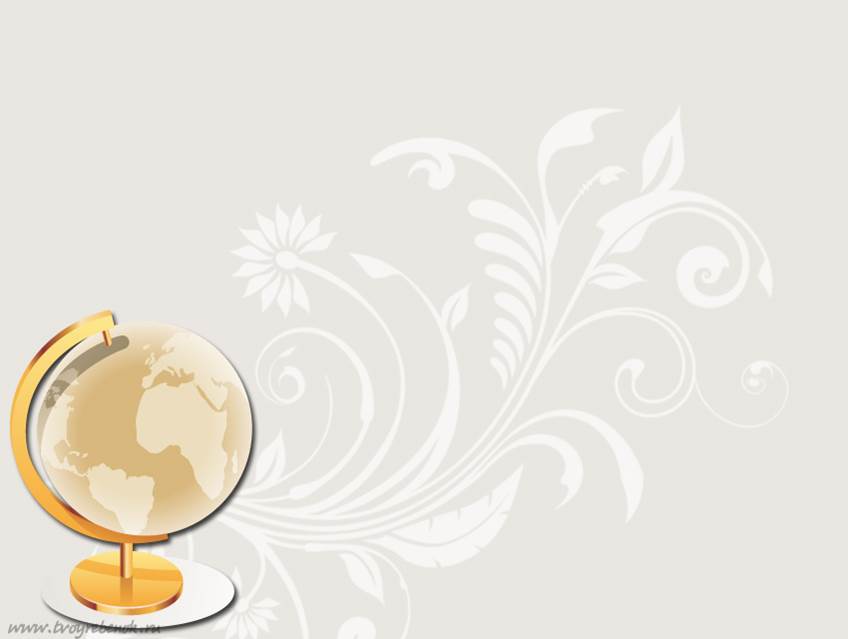 Один из крупнейших художественных музеев мира – Лувр находится в Париже. Здание Лувра это старинный королевский дворец. Стеклянная пирамида во дворе Наполеона, служит главным входом в Лувр и является одним из символов Парижа
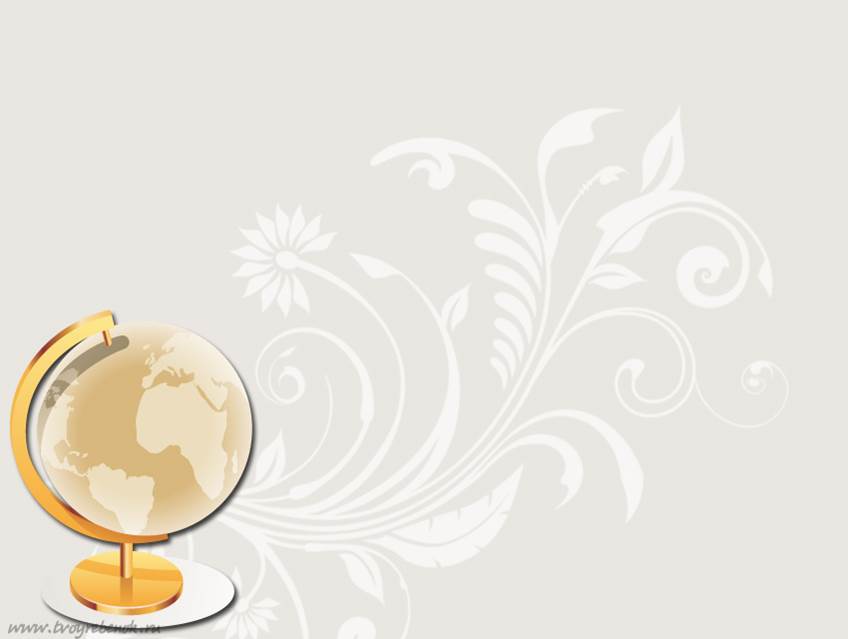 ВЕЛИКОБРИТАНИЯ
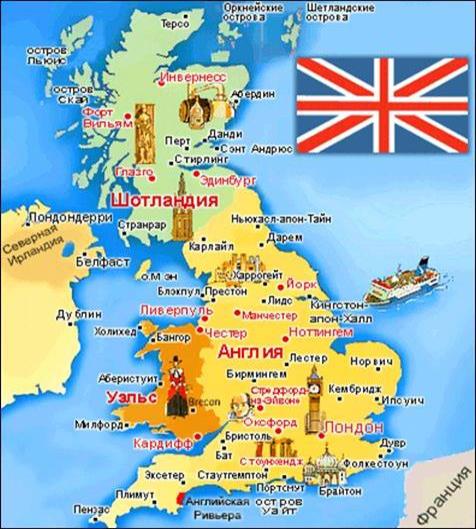 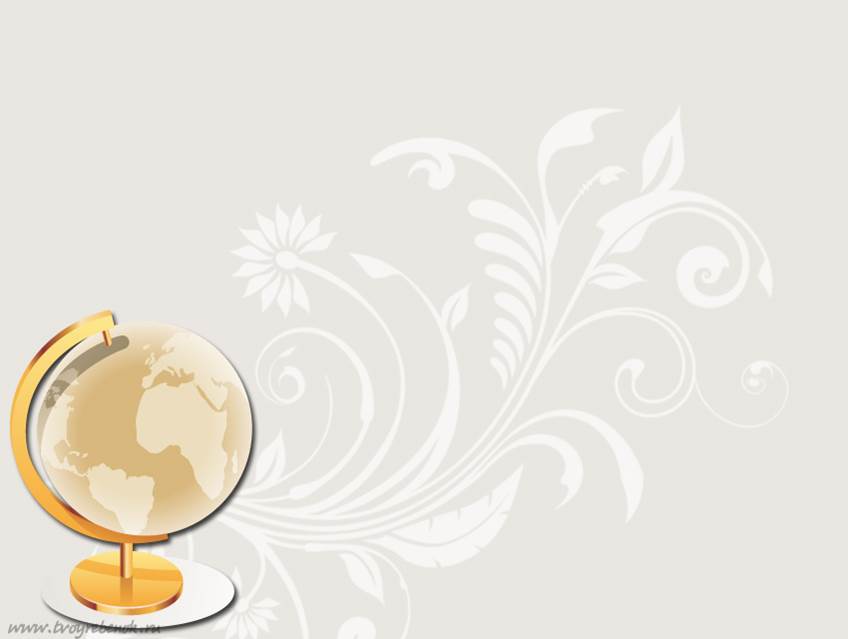 Великобритания –островное государство в Западной Европе. В состав Соединённого Королевства входят Англия, Шотландия, Уэльс, Северная Ирландия. На реке Темзе, расположена столица Великобритании – Лондон.
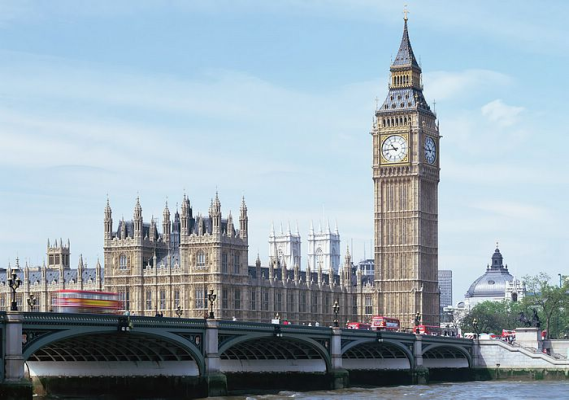 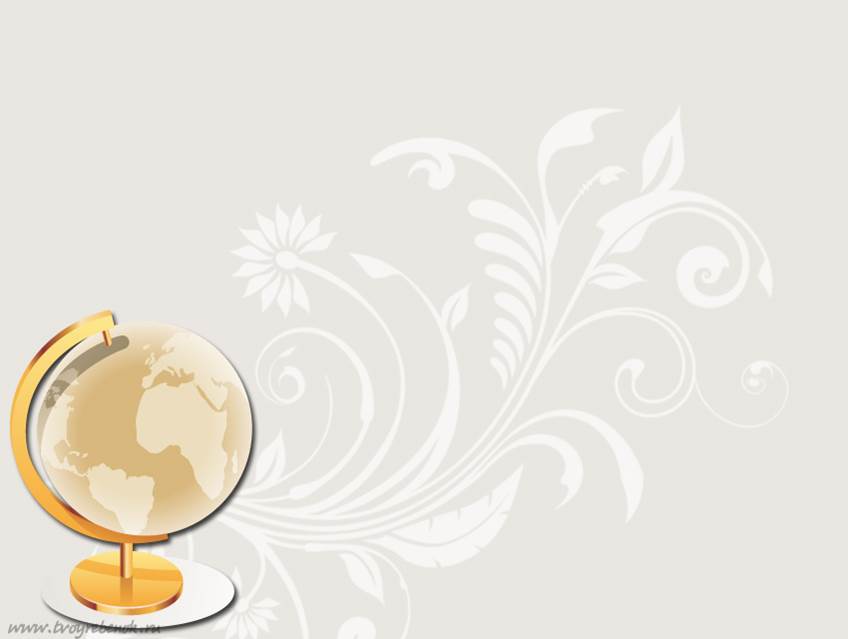 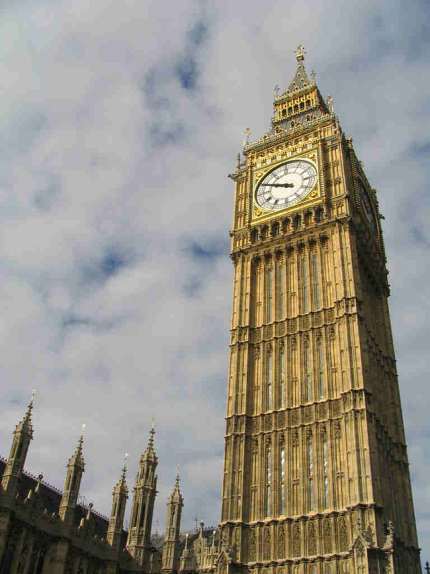 Биг-Бен — колокольная башня в Лондоне. Часовая башня возвышается на 98 метров над набережной Темзы. Циферблаты Биг-Бена смотрят на все 4 стороны света
Тауэрский мост
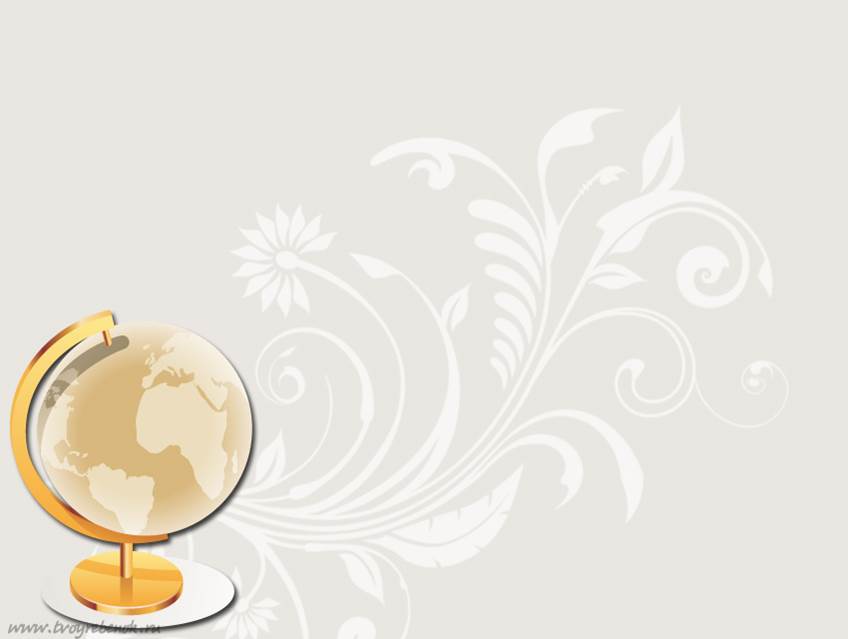 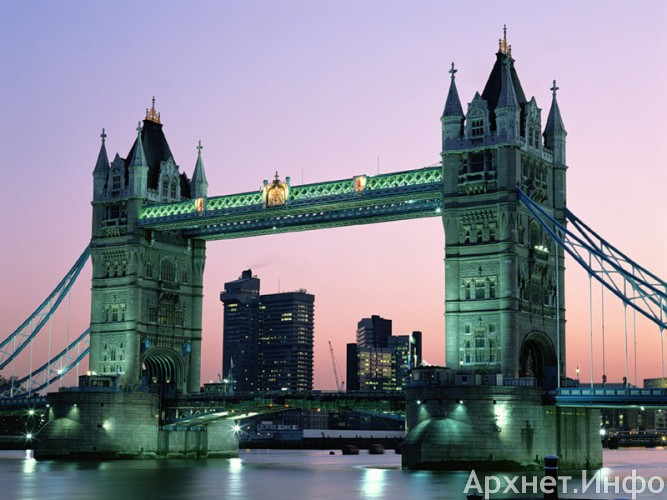 Гайд-парк – королевский парк в центре Лондона.
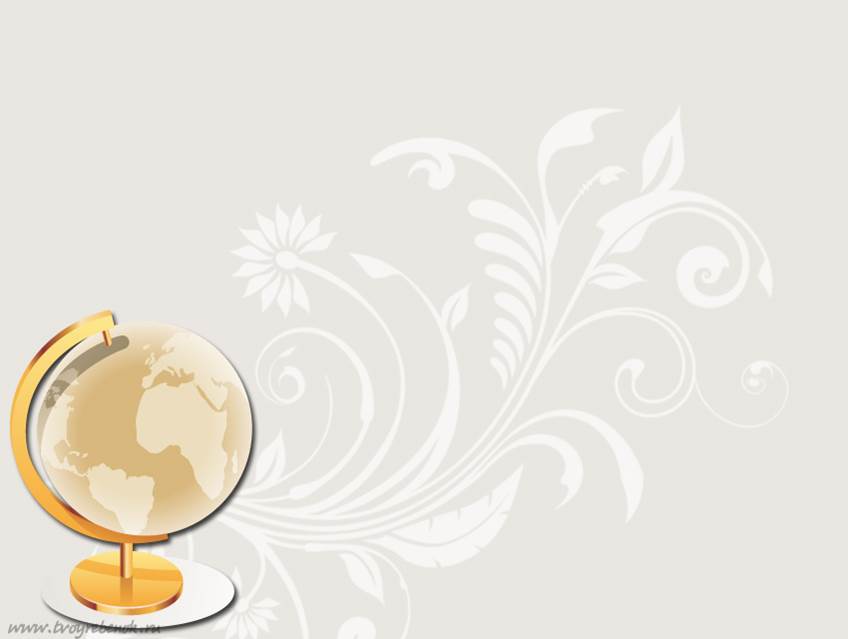 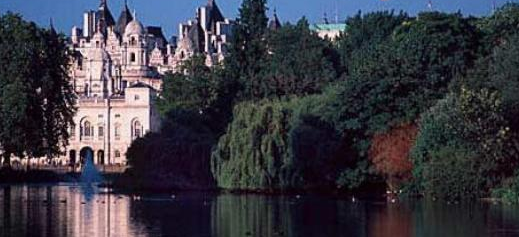 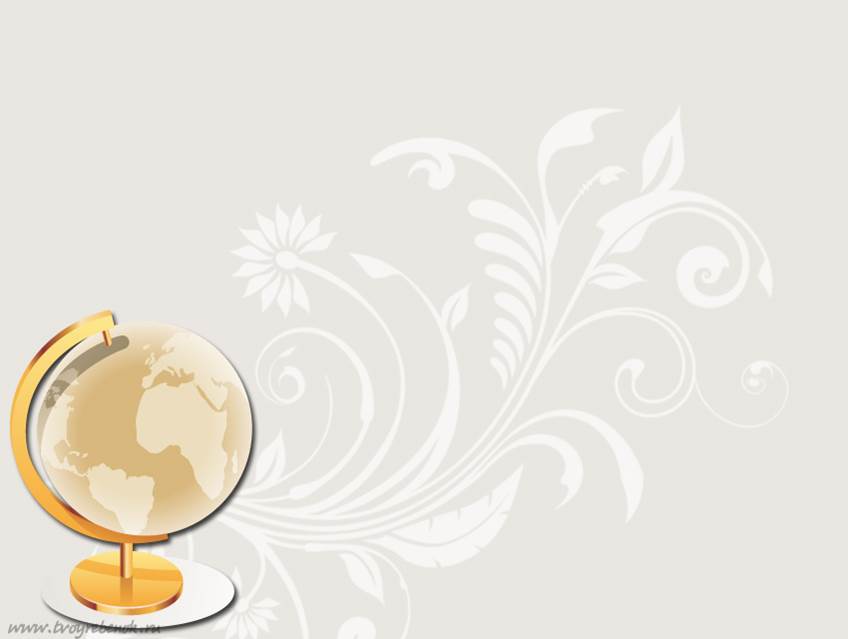 Япония. Столица Японии – город Токио.
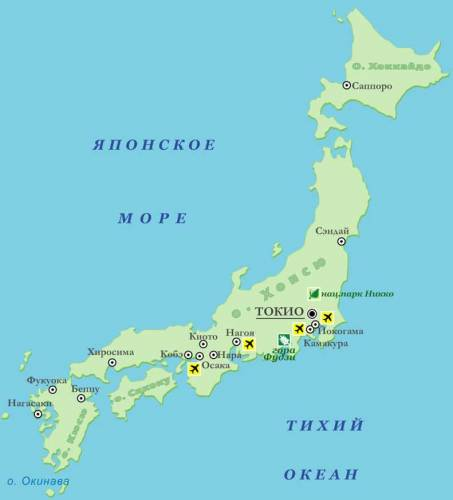 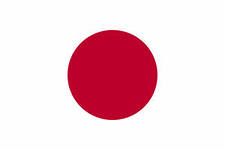 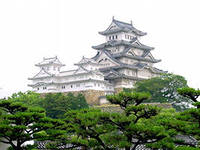 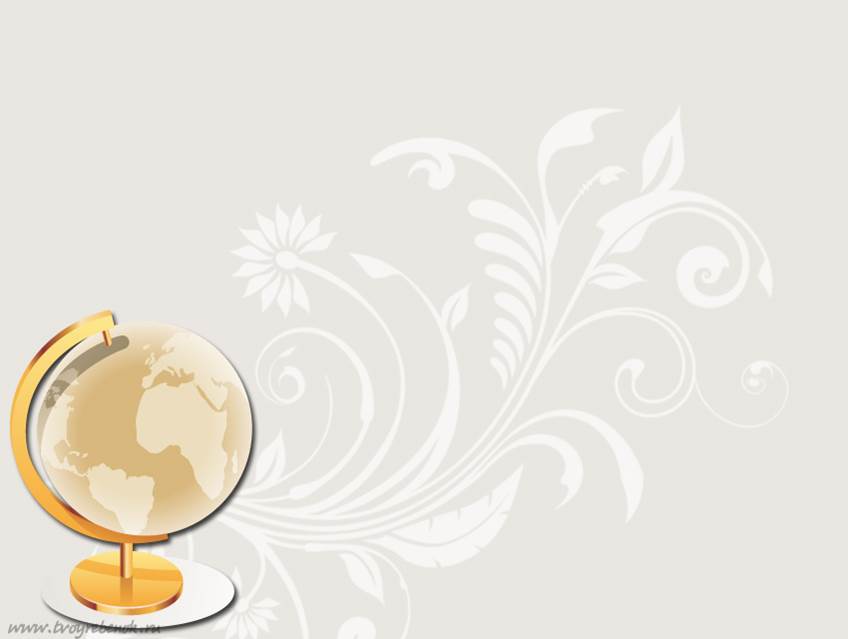 В Токио соседствуют памятники старины (замок, где расположена императорская резиденция) и современные здания высотой в 40-60 этажей.
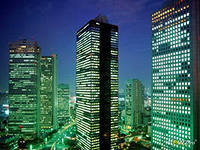 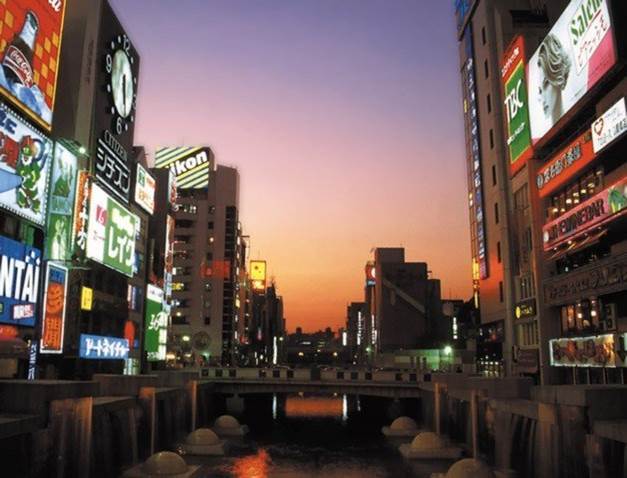 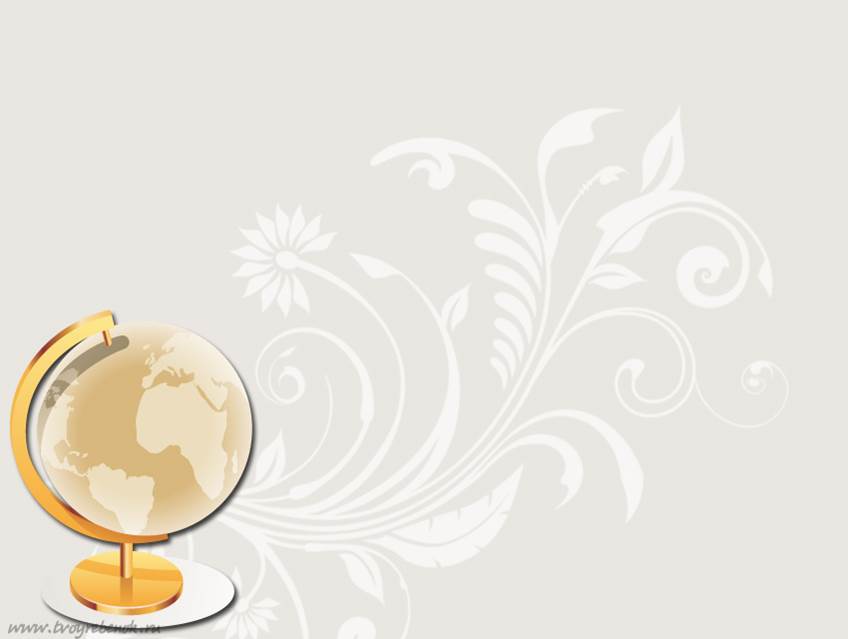 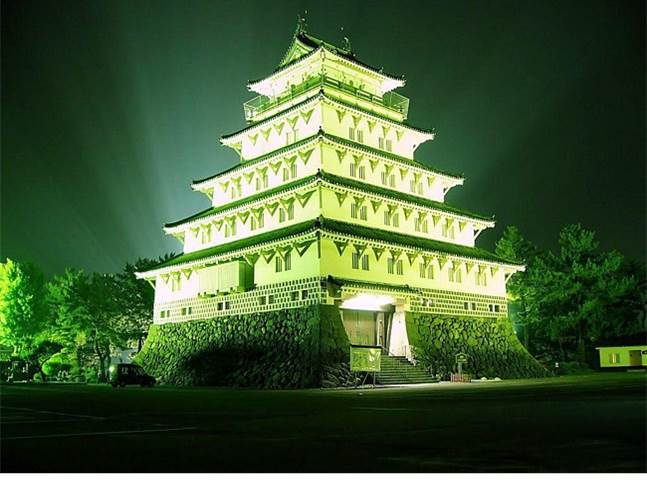 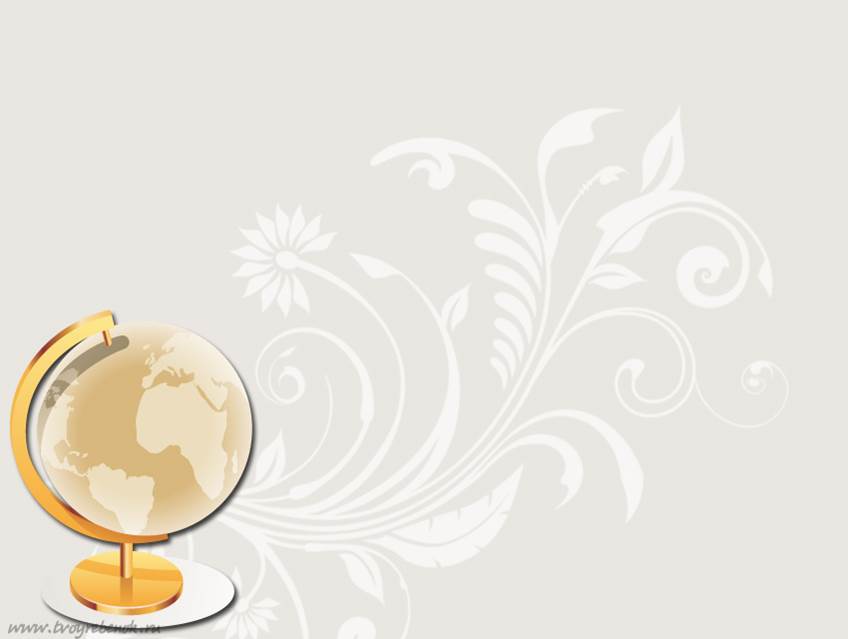 КИМОНО -национальная одежда японцев
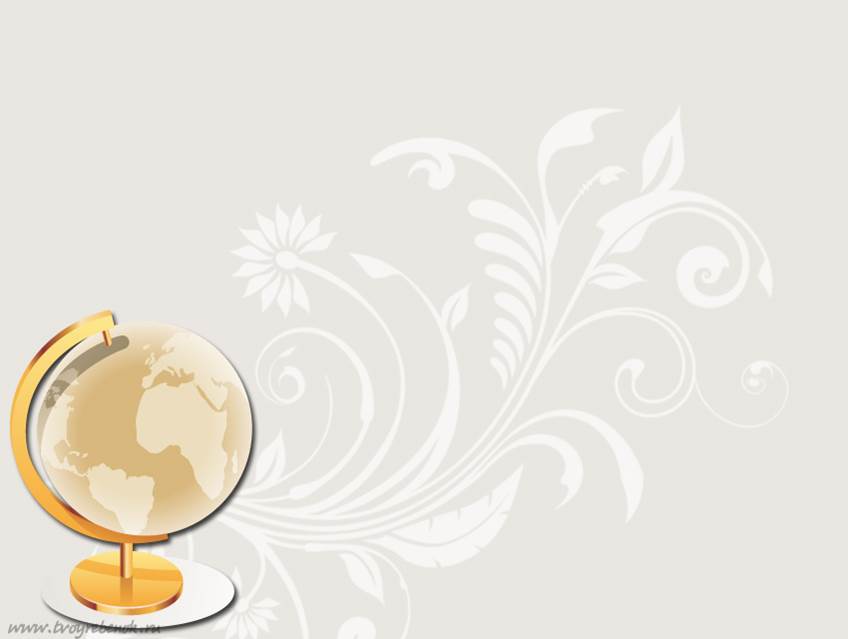 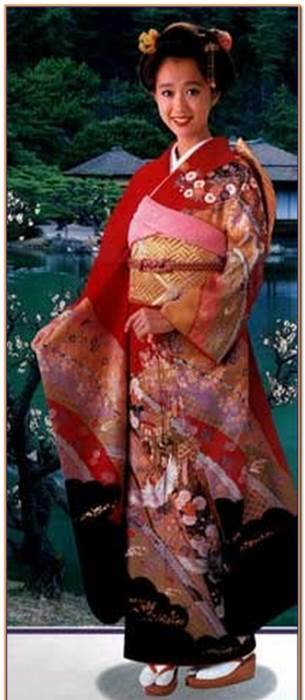 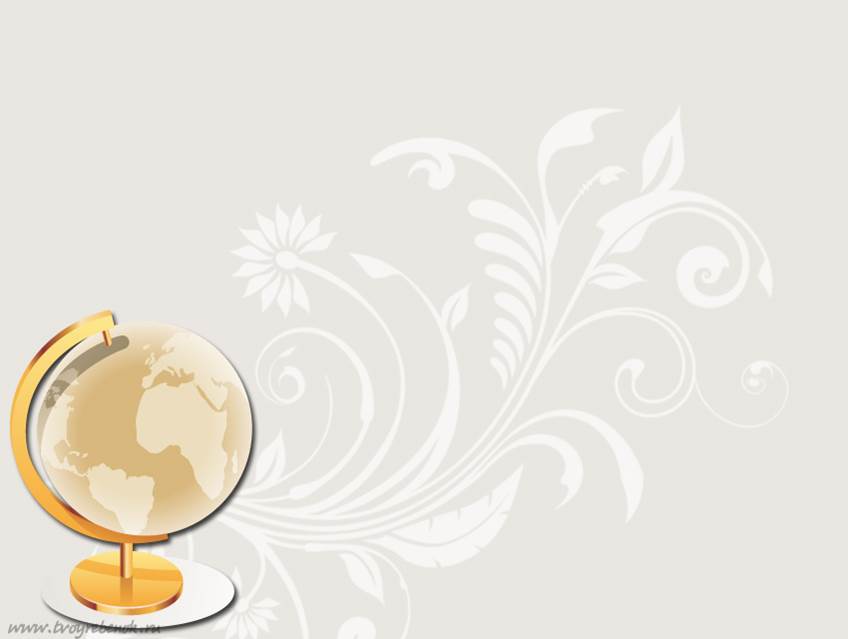 Вулкан Фудзияма
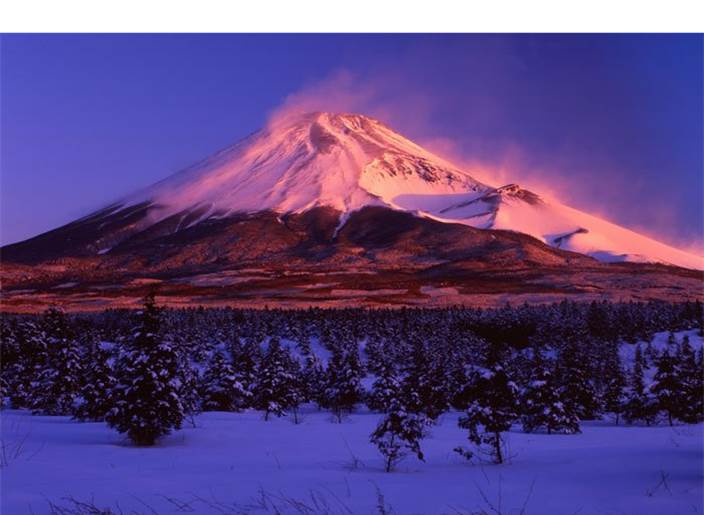 Китай – очень древнее государство.
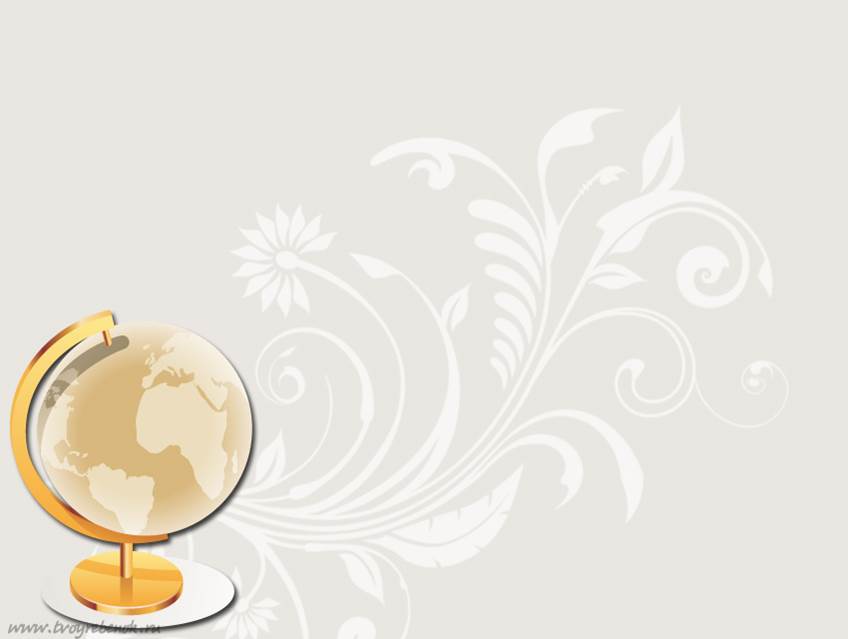 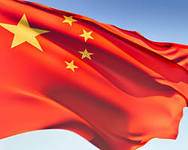 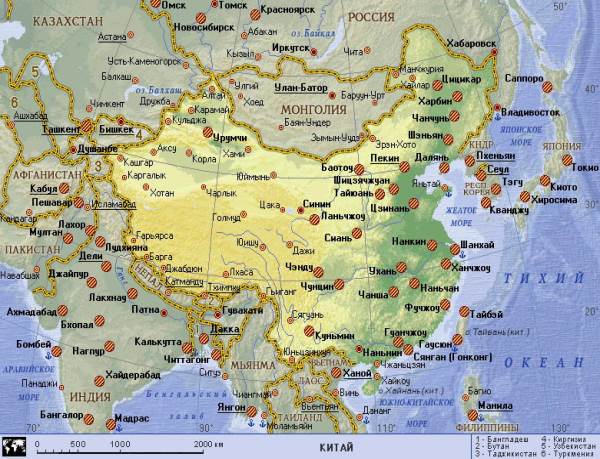 Великая китайская стена. Стена протянулась на 8851,8 км.
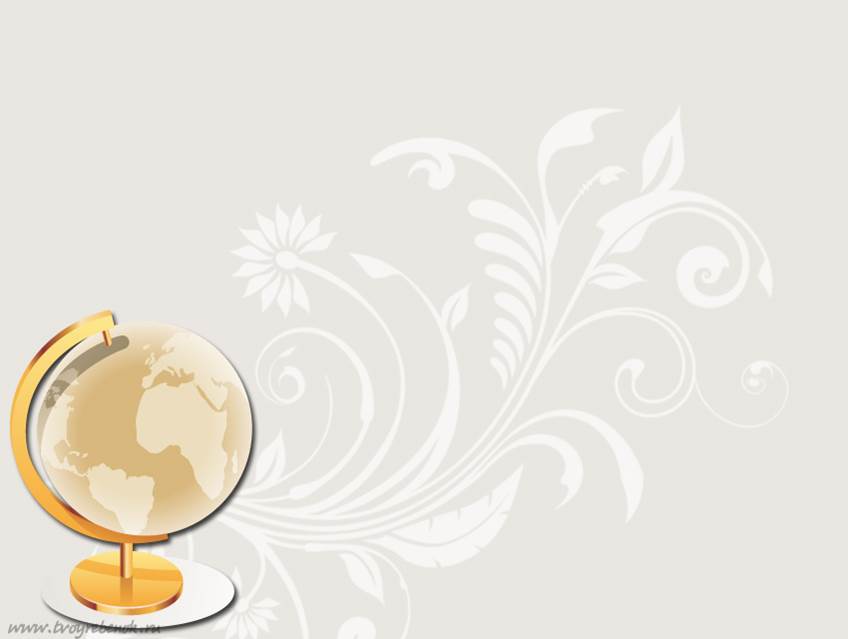 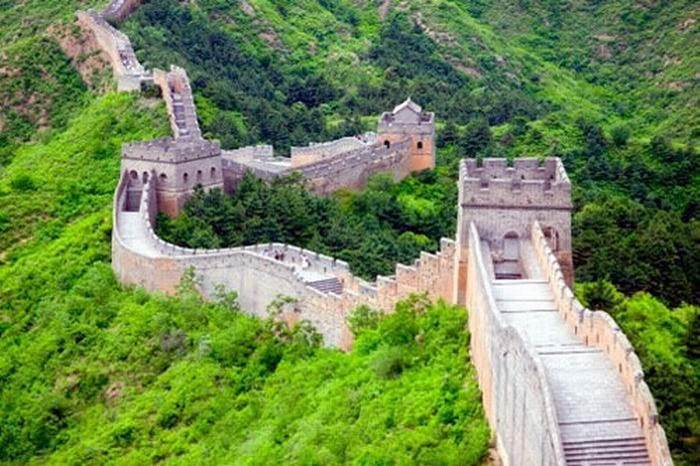 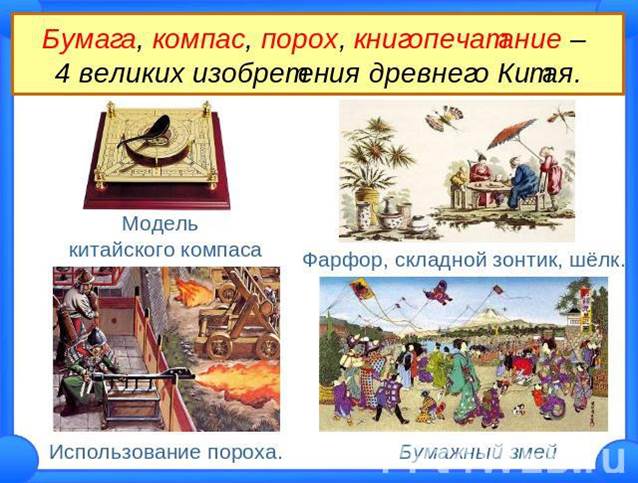 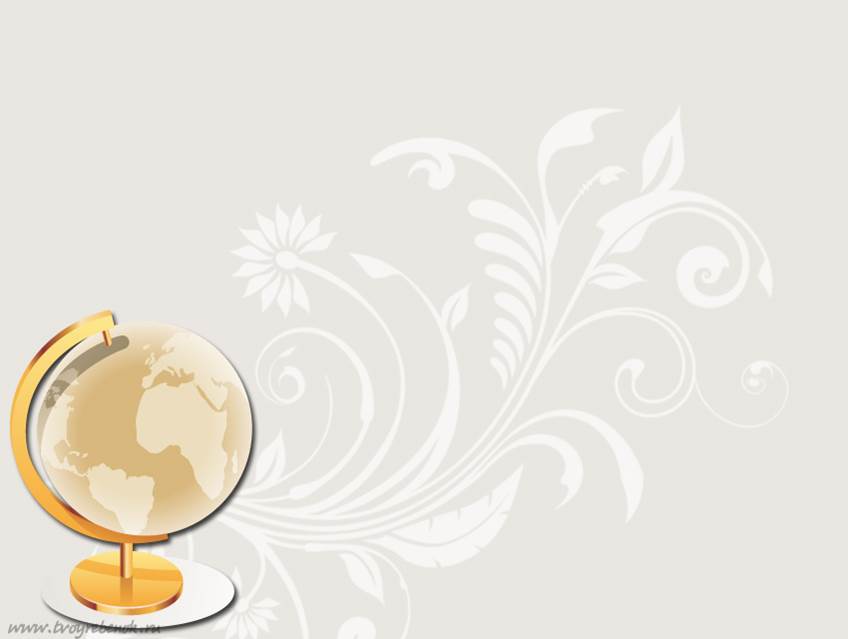 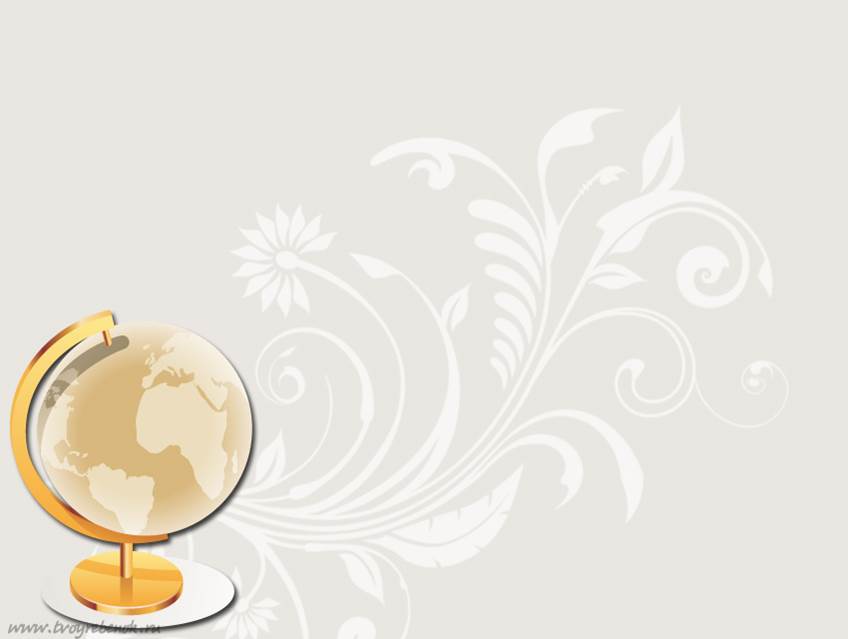 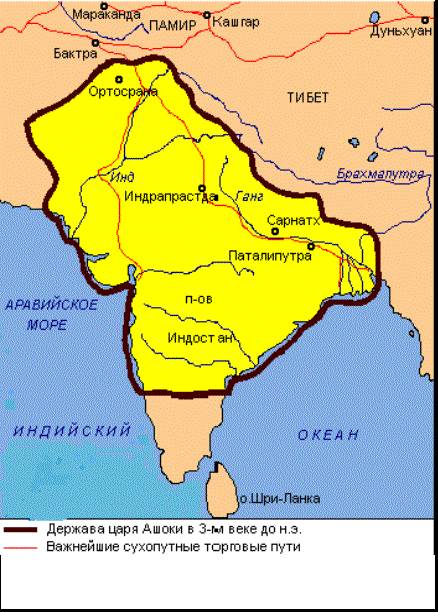 Индия
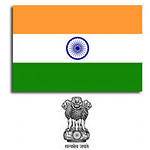 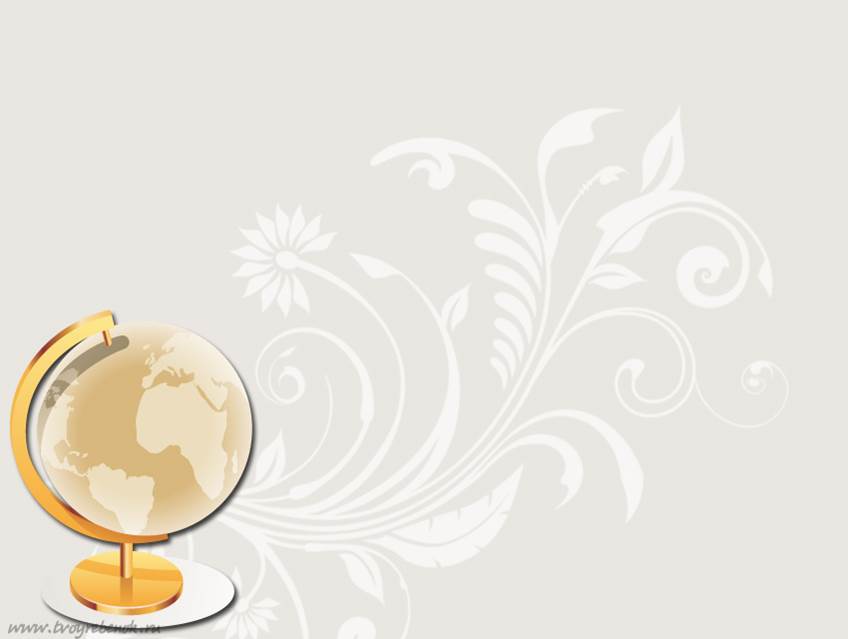 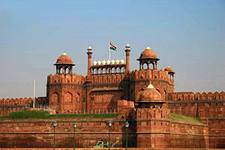 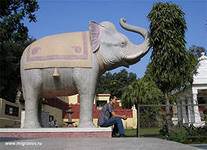 Индии насчитывает тысячи лет. В глубине страны расположены древние индийские крепости, храмы, города, и среди них столица – Дели
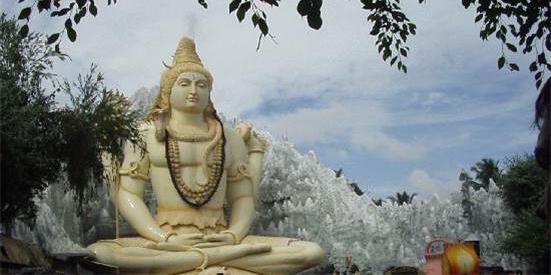 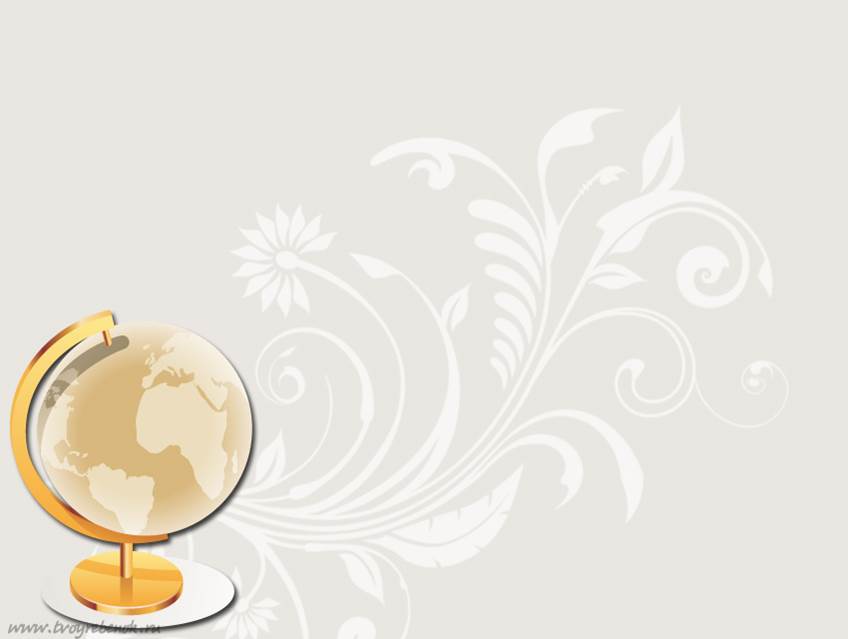 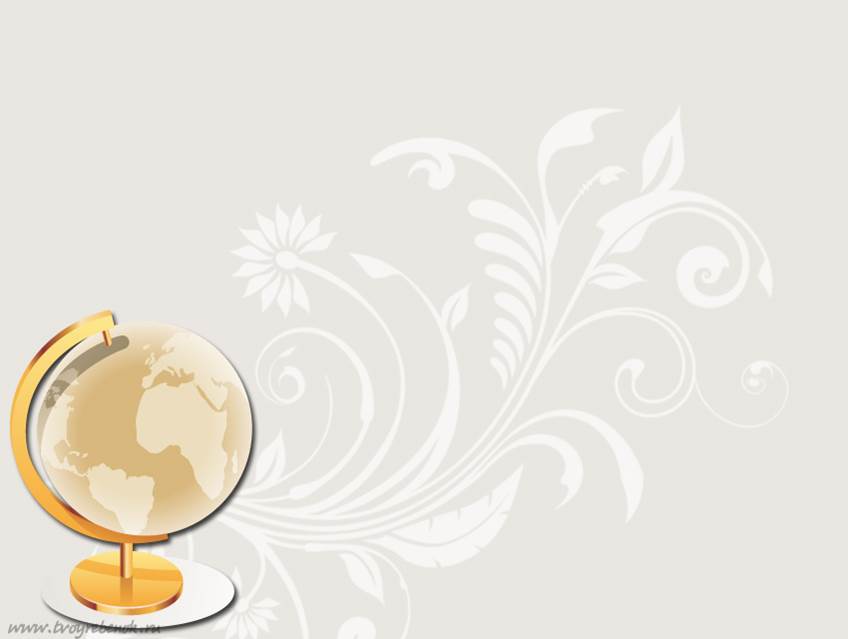 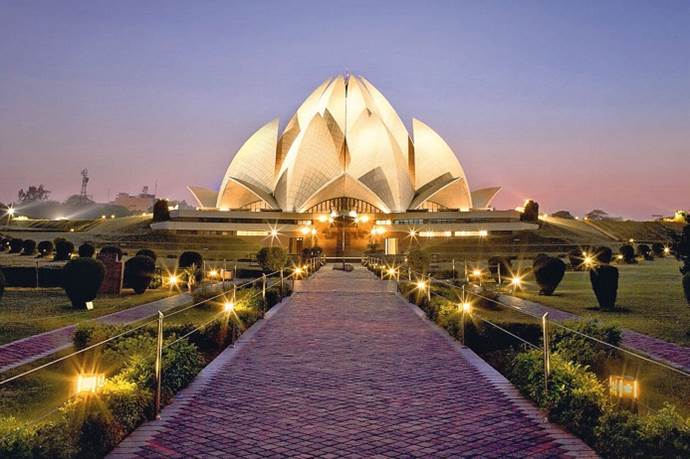 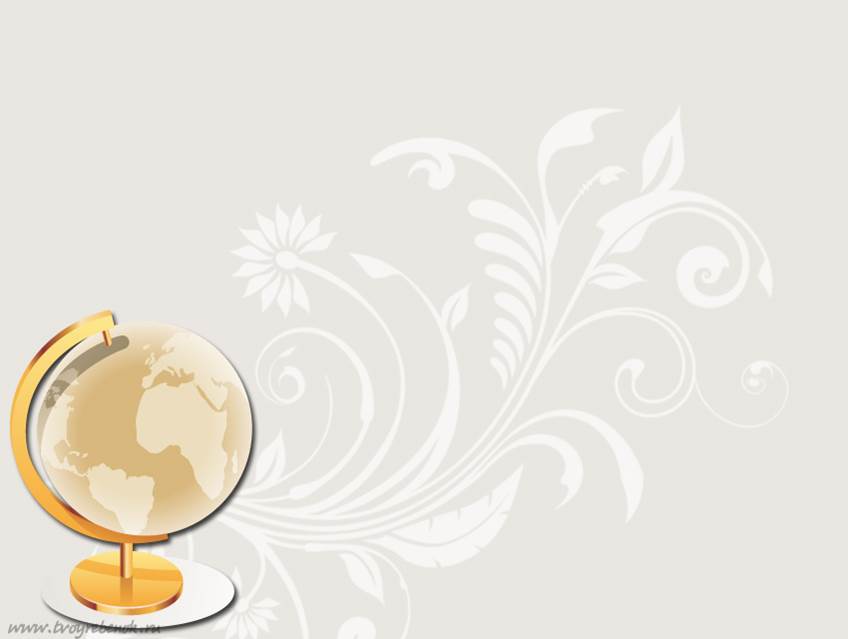 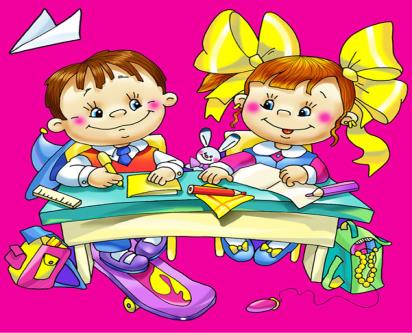 1. Рассмотрите политическую карту в учебнике.
2. Покажите друг-другу страны, с которыми мы сегодня познакомились.